Adaptive Action - The Power of InquiryActions adaptatives – Le pouvoir de l’interrogation
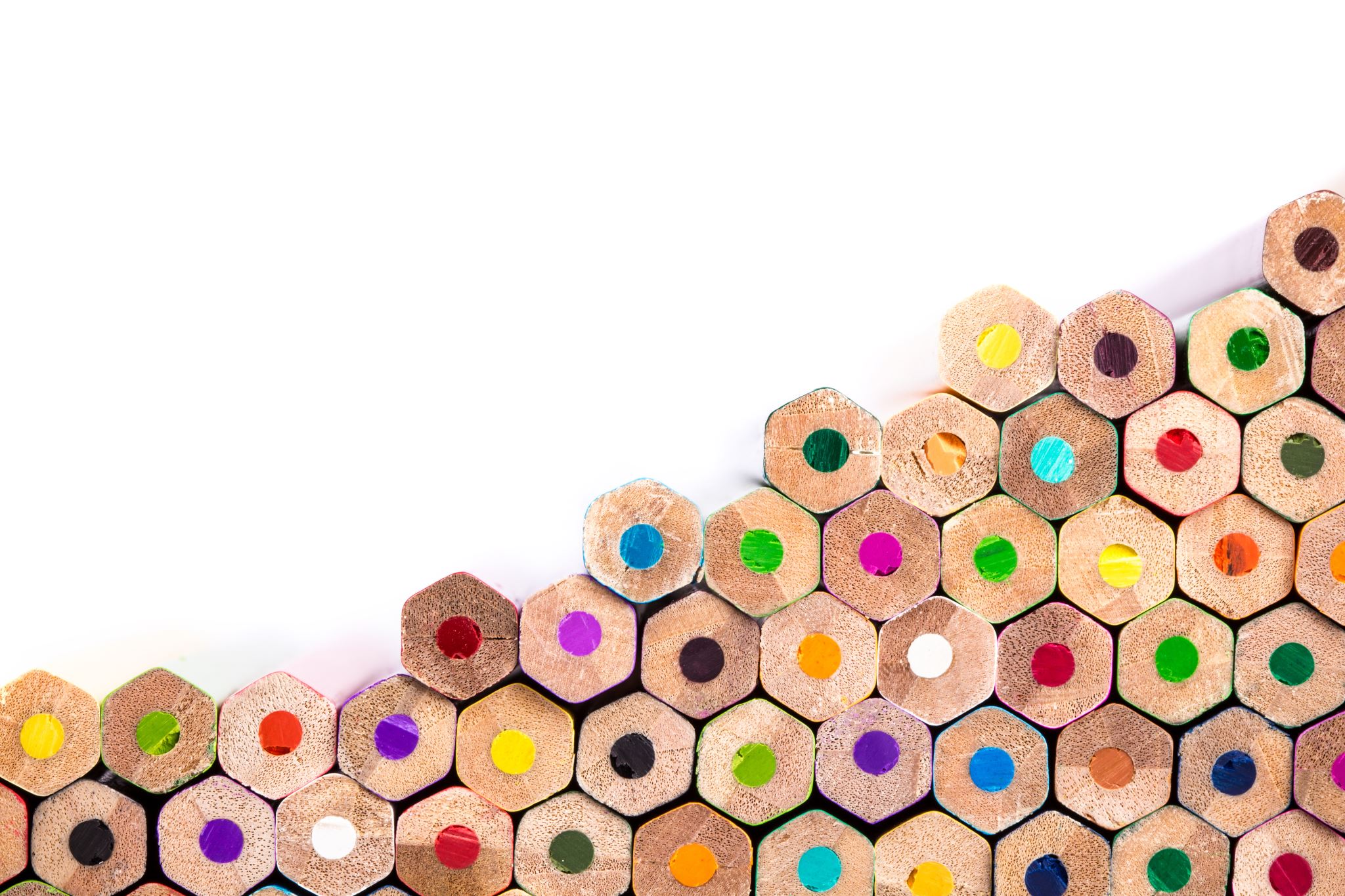 Agenda
Ordre du jour
Informal icebreaker: Introduce yourself, where you work and how you heard about this session.
Grounding/centering mindfulness exercise.
Leverage the collective wisdom of this group and, using the Power of Inquiry, explore a challenge or issue.
Share & Learn from the experience.
Pour briser la glace de manière informelle : présentez-vous, mentionnez où vous travaillez et racontez comment vous avez entendu parler de cette séance.
Participez à un exercice de pleine conscience pour recentrer votre attention vers vous-même.
Tirez parti de la sagesse collective de notre groupe et, grâce au pouvoir de l’interrogation, approfondissez un défi ou un problème.
Échangez au sujet de l’expérience et apprenez d’elle.
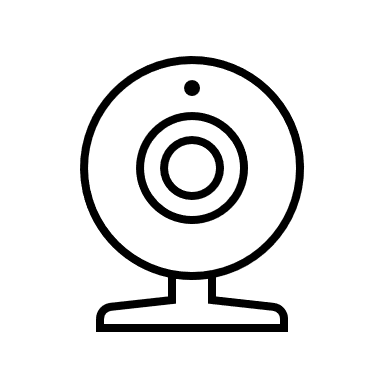 Socialisez avez vos collègues : allumez vos caméras! 
Connect with your colleagues - 
web cams welcome!
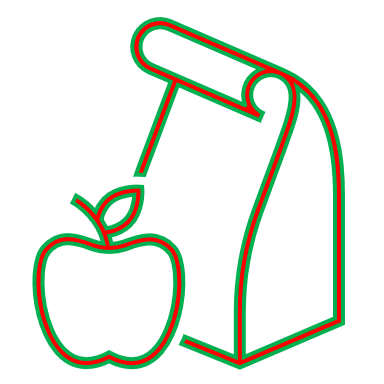 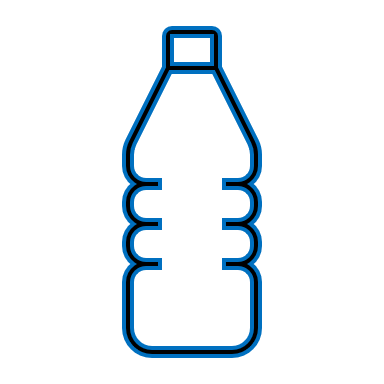 Apportez votre café, votre eau et/ou votre repas!
Bring your coffee, water or lunch!
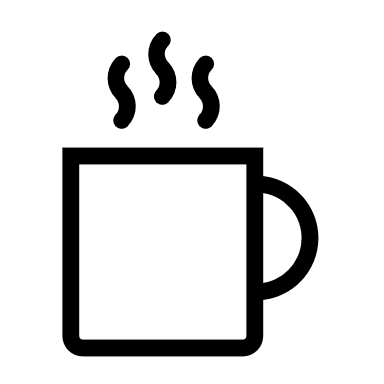 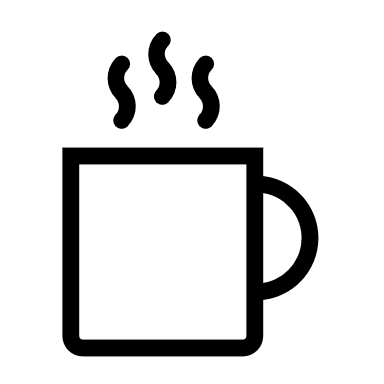 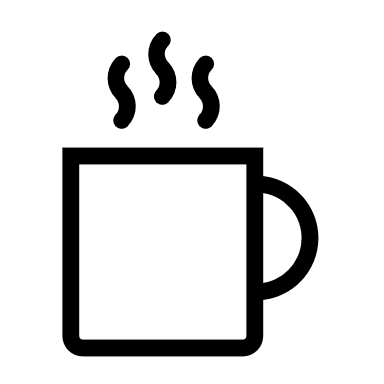 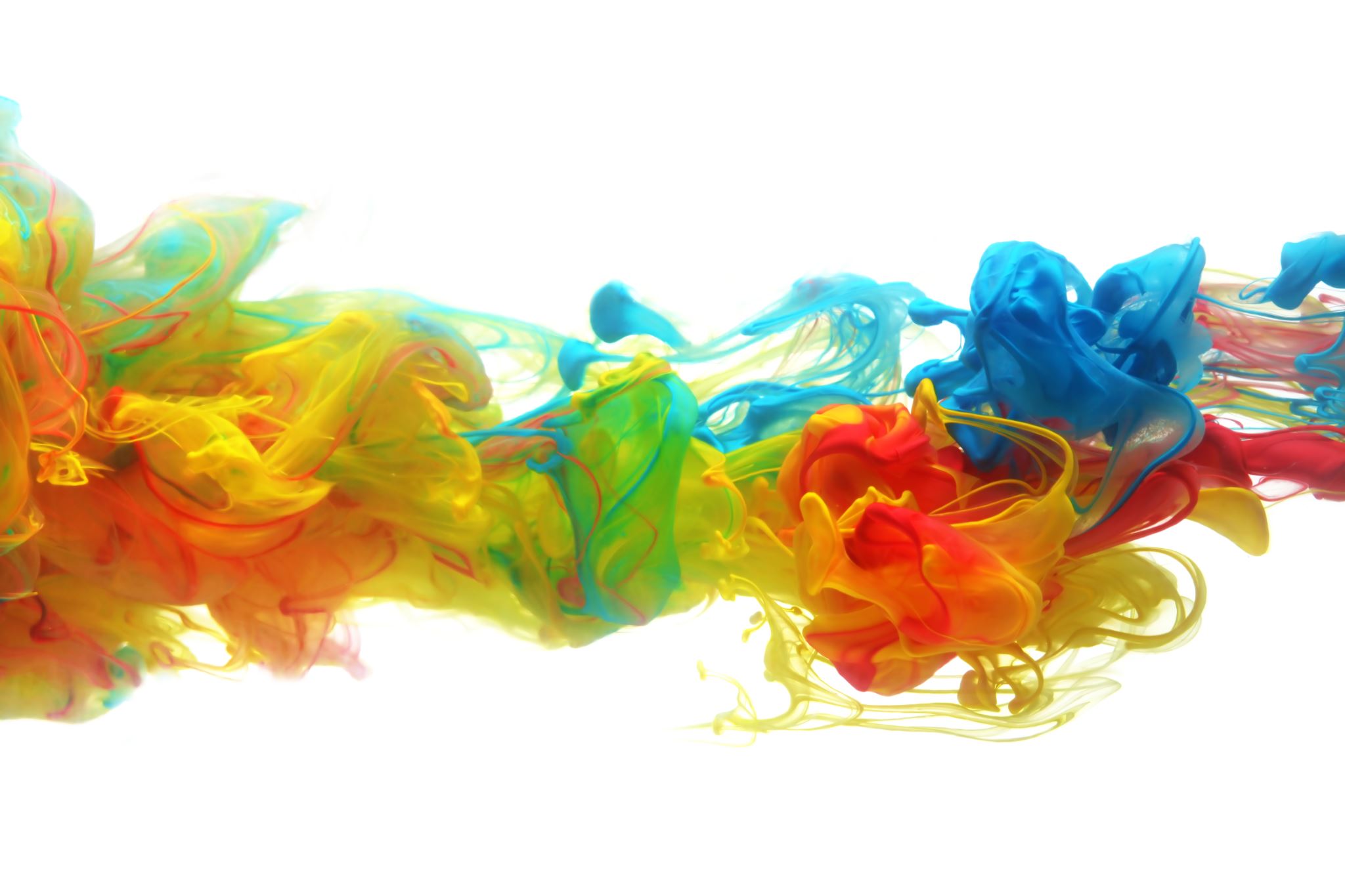 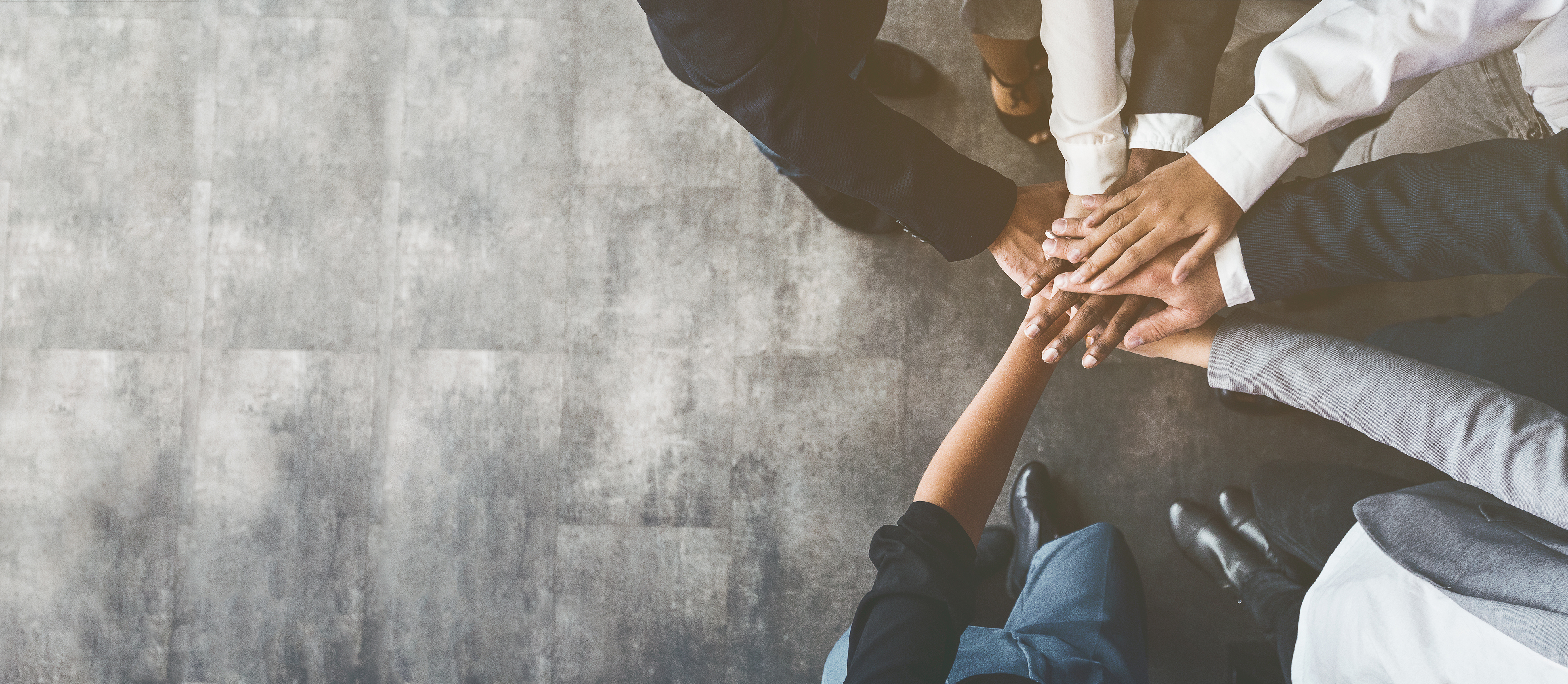 Découvrir la pleine conscience : créer un espace sûr et partagé
Ce court exercice nous permettra d’être entièrement présents à cette réunion et de créer un espace d’exploration collective.
Vous pouvez fermer les yeux si vous êtes à l’aise de le faire, ou les garder ouverts en regardant vers le bas. 
Concentrez-vous sur la manière dont vous êtes assis ou assise et trouvez une position confortable.
Suivez ma voix, qui vous guidera durant l’exercice.
Nous ferons ensuite un court retour sur ce que vous avez remarqué.
Welcome
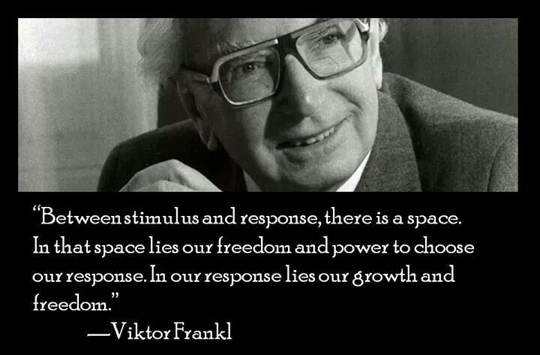 [Speaker Notes: Slide for when people wait to start the WebEx

REMEMBER:
Give participants the privilege to chat to “all participants” (by Ctl-K, checking the chat for “all participants” box)
Start the recording, and pause it while waiting for the participants to join.
Continue recording for starting the session, just before removing this slide.
Ask participants to use the check for yes and cross for no, so they warm up to the idea of interacting.
---
Please, via the chat box, introduce yourself with 
 Name
 Department or Agency
 Where you’re located
 Your expectations for this session]
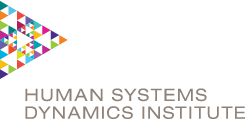 Three Steps to Inquiry
Les trois étapes de l’interrogation
What’s Next

Clear(er) Path Forward
Describe an Issue or Challenge
The Context
Use Questions to Explore
Expand the Space
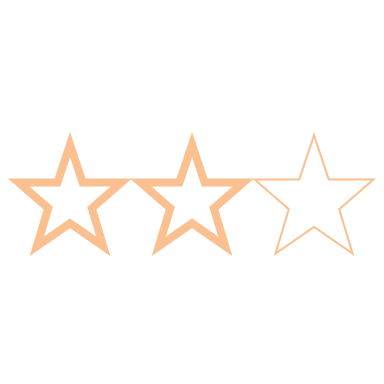 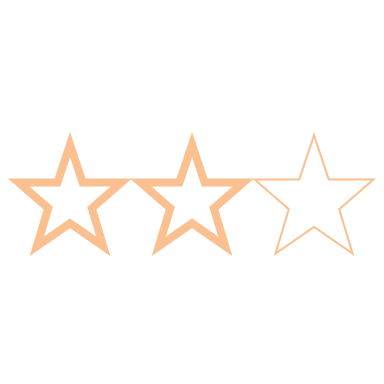 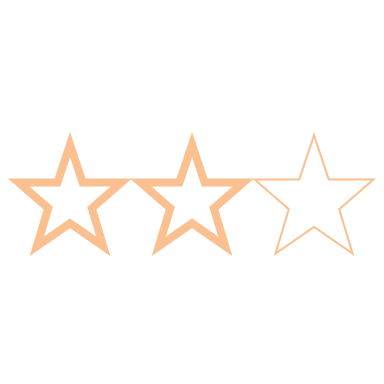 Prochaines étapes

Une voie (plus) claire pour l'avenir
Décrire un problème ou un défi
Le contexte
Utiliser les questions pour explorer
Élargir l'espace
* Used with permission: https://www.hsdinstitute.org/
Qu’est-ce que le leadership du changement conscient?
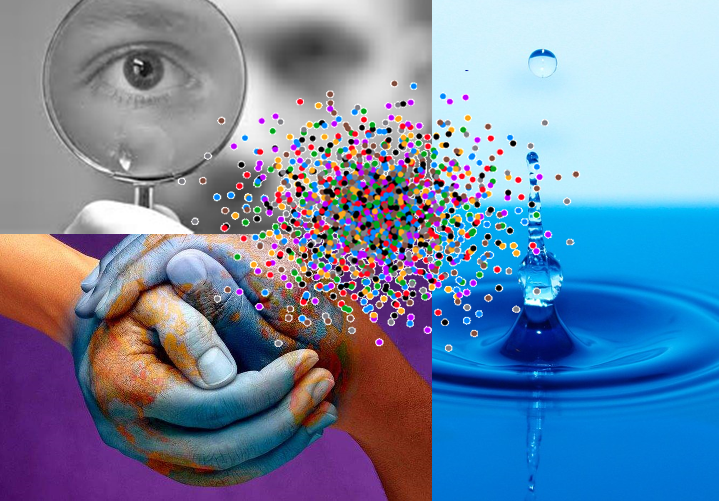 La pleine conscience nous permet de vivre entièrement l’instant présent. Nous acceptons nos pensées, nos émotions, nos sensations corporelles, l’environnement qui nous entoure et ce que nous ressentons, sans jugement ni interprétation.

Un leader du changement conscient, tout en reconnaissant que la situation est plus vaste et que l’avenir est incertain, est présent, curieux et ouvert d’esprit.
[Speaker Notes: Mindfulness allows us to be fully aware in the moment. We accept our thoughts, feelings, bodily sensations, and surrounding environment, what we’re sensing, without judgment or interpretation.

The Mindful Change Leader, while acknowledging there is a big picture and ambiguity about the future, is present, curious, and non-judgmental.]
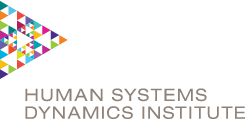 Why Inquiry?
“Inquiry is the key to transformation. In a complex system, answers have short shelf-lives, but good questions serve you forever. Questions help you see a wicked challenge clearly, understand it from a new perspective, and find surprising options for transformative action.” 
- HSD Institute, Power of Inquiry
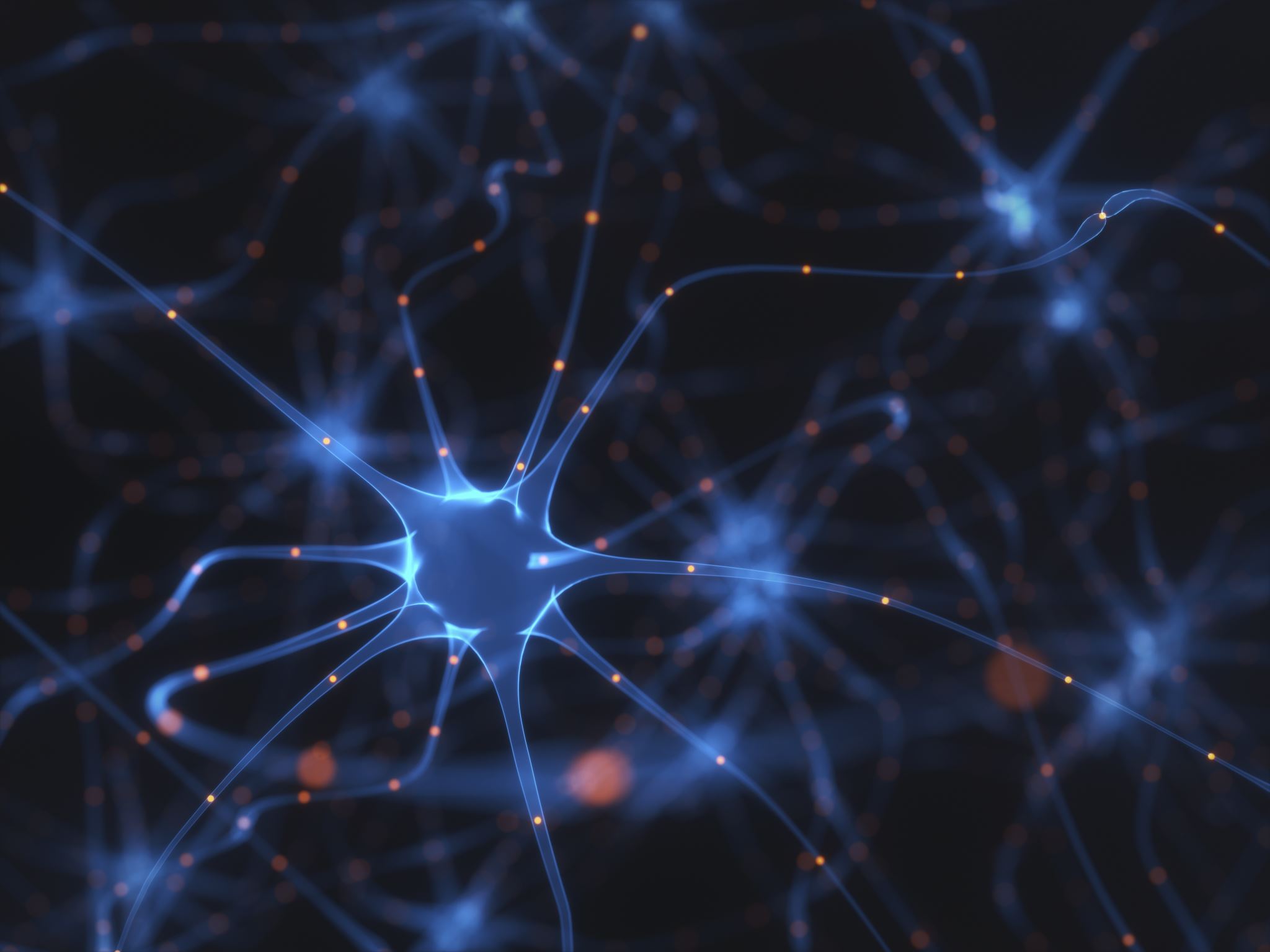 In other words, “answers don't last long on complex systems, thus inquiry allows you to identify what the next wise step is.”  		- Glenda Eoyang, Founder & Executive Director HSD Institute
* Used with permission: https://www.hsdinstitute.org/
[Speaker Notes: « L’interrogation est la clé de la transformation. Dans un système complexe, les réponses expirent rapidement, mais les bonnes questions vous serviront toujours. Les questions vous permettent de voir clairement les défis pernicieux, de les comprendre d’une autre manière et de trouver des solutions surprenantes qui mènent à une transformation. » 

En d’autres mots, « les réponses liées à des systèmes complexes ne restent pas bonnes longtemps, c’est donc l’interrogation qui vous permet de décider quelle est la prochaine étape intelligente. »]
Dr. Glenda Eoyang
“Everyone knows how to solve a big problem. You break it up into parts, solve the parts, and put the whole thing back together.
The problem is that it is impossible to do any of these things in a complex system.”

Glenda Eoyang
Founding Executive Director
Human Systems Dynamics Institute
Simple Rules
Stand in inquiry
Turn judgement into curiosity
Turn conflict into shared understanding
Turn defensiveness into self-reflection
Turn assumptions into questions
Find the energy in difference
Zoom in and zoom out
Connect through stories and impacts
Search for the true and useful
Celebrate life
Adopted from the Human Systems Dynamics Institute
[Speaker Notes: Source: Human Systems Dynamics Institute]
Main methodologies
The Lab has deep experience in and knowledge of three methodologies.
It will draw content from these methodologies for the learning experiences it designs.
[Speaker Notes: Equity Meets Design: Description from “An Introduction to Equity-Centered Design,” by Intentional Futures]
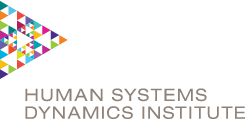 Qu’entend-on par « interrogation »?
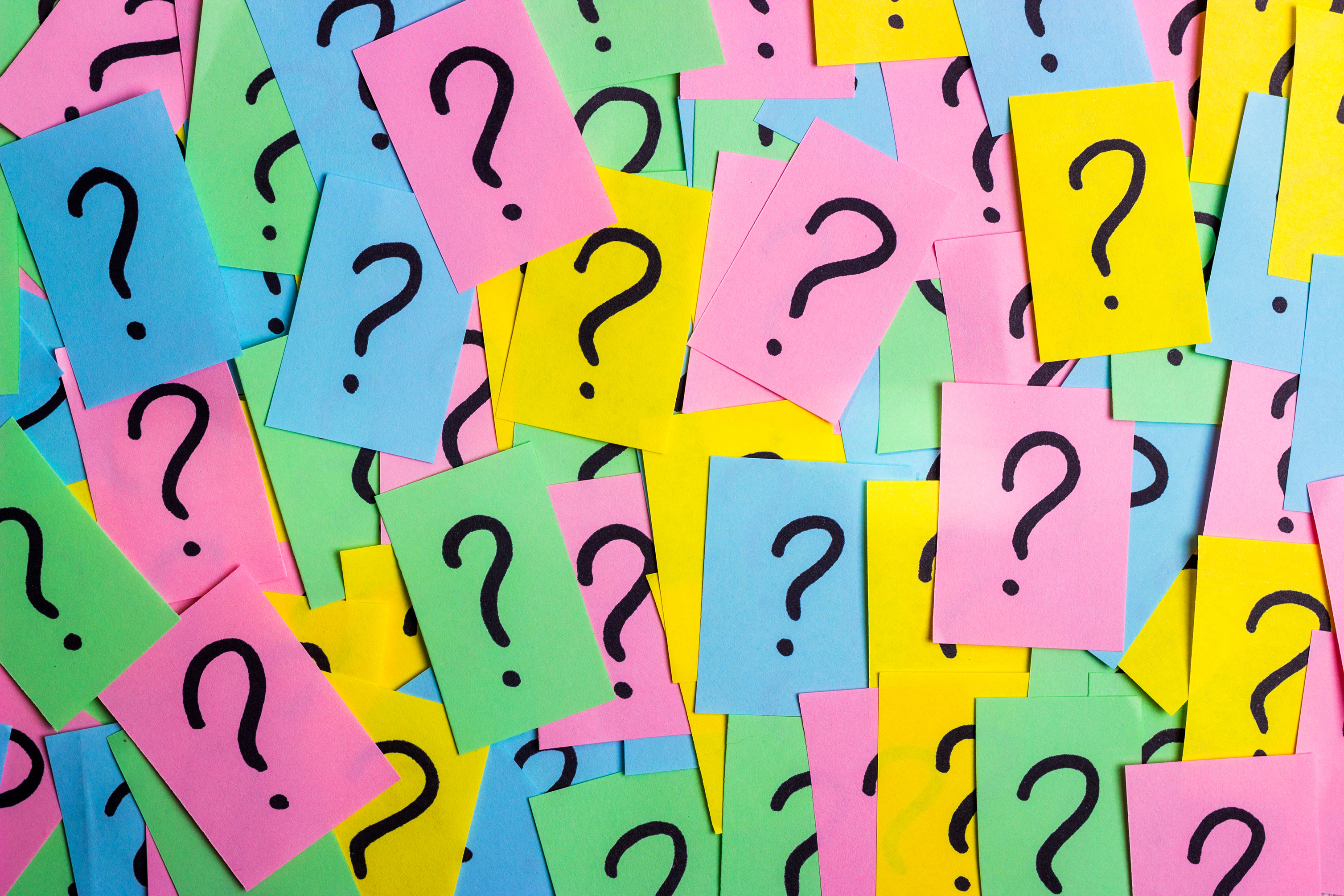 Nous voulons entretenir les relations.  
Transformer le jugement en curiosité.
Transformer le désaccord en exploration partagée.
Transformer une attitude défensive en une attitude d’introspection.
Transformer les présomptions en questions.
* Utilisé avec la permission : https://www.hsdinstitute.org/
[Speaker Notes: Our intention is to cultivate relationships.  
Turn judgment into curiosity
Turn disagreement into shared exploration
Turn defensiveness into self-reflection
Turn assumptions into questions]
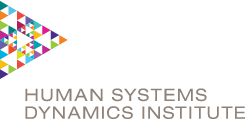 What is a Wicked Issue?
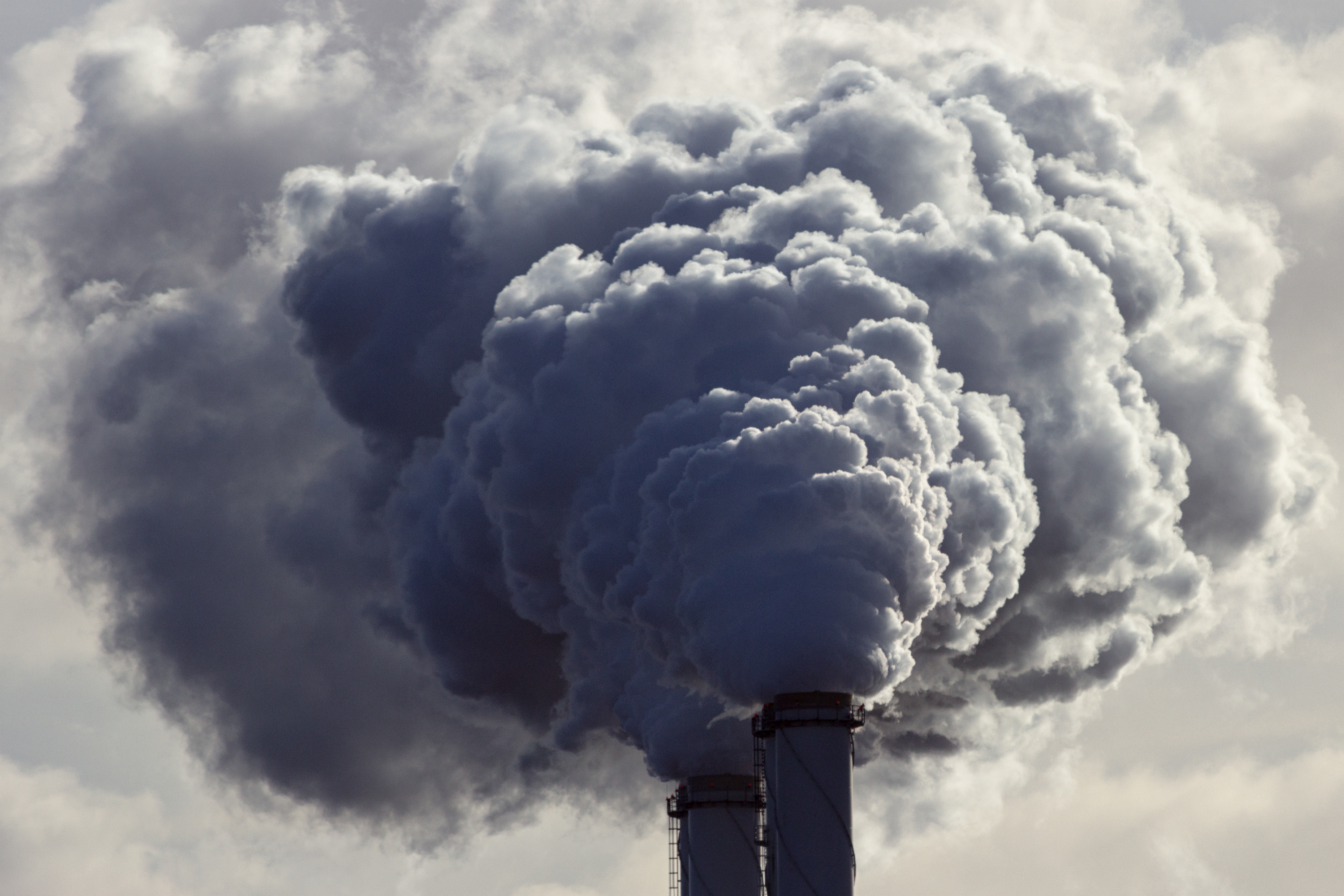 Many levels
Many stakeholders
Massive interdependencies
Fuzzy boundaries
Repeating, but never exactly the same
No root cause
Cannot be solved, only influenced
* Used with permission: https://www.hsdinstitute.org/
[Speaker Notes: Qu’est-ce qu’un problème pernicieux?

De nombreux niveaux;
De nombreux intervenants;
Interdépendances très importantes;
Frontières floues;
Répétitions, mais toujours un peu différentes;
Pas de cause fondamentale;
Ne peut pas être réglé, seulement influencé]
Comment influencer cette tendance?
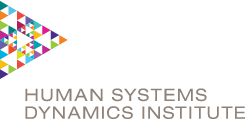 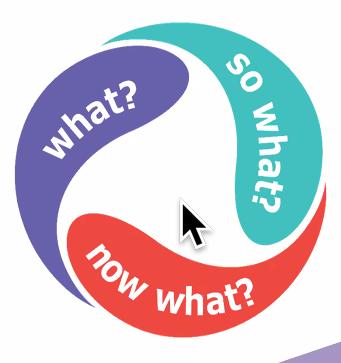 Quoi?
Comment la tendance se manifeste-t-elle actuellement?
Examiner le problème, selon ce que vous savez déjà.
Pourquoi?
Que savez-vous? Quelles sont vos observations et options? 
Ce que vous pouvez comprendre de la situation.
Et maintenant?
Quelle est la prochaine mesure intelligente que vous pouvez prendre et qui poussera la tendance dans une direction plus productive?
Selon l’autorité que vous avez; pas besoin de trouver une grande solution ou de s’attaquer à la tendance dans son ensemble d’un seul coup.
* Utilisé avec la permission : https://www.hsdinstitute.org/
[Speaker Notes: What?
How is the pattern currently manifesting?
See the issue, with whatever you know.
So what?
What do you know? What are your insights and options? 
Whatever sense you can make of the situation.
Now what?
What is the next wise action that will shift the pattern in a more productive direction?
With whatever power you have, no need to find something big or work on the whole pattern at one time.]
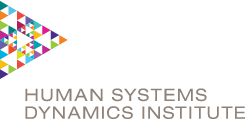 How do we apply Inquiry to an issue?
Describe your
next wise action

What makes sense now?
What can you do next?
Issue is framed in 3 to 5 sentences

Concrete facts and issues. 
Where are things “stuck”? 
What is the pattern?
Questions that explore the issue

Open-ended
Not disguised as advice
Beyond the knowledge of the asker
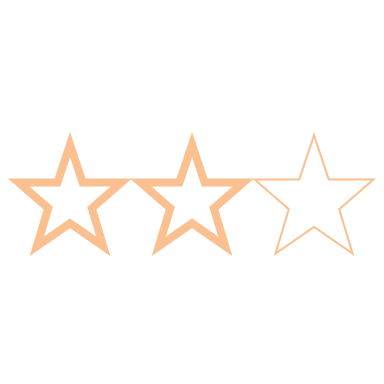 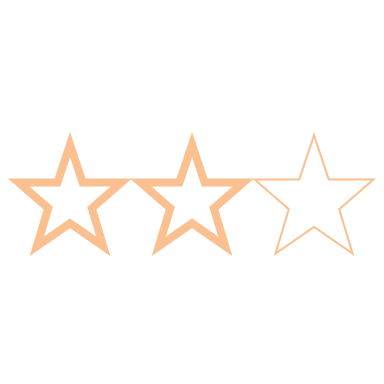 Good questions help create a deeper understanding of the problem space.
* Used with permission: https://www.hsdinstitute.org/
[Speaker Notes: Comment peut-on appliquer l’interrogation à un problème?
Le problème est décrit en trois à cinq phrases
Faits et problèmes concrets. 
Où est-ce que les choses « accrochent »? 
Quelle est la tendance?
Questions qui approfondissent le problème
Ouvertes.
Ne se cachent pas sous la forme de conseils.
La personne qui les pose n’en connaît pas la réponse.
Décrivez la prochaine action intelligente que vous ferez
Qu’est-ce qui aurait du sens maintenant?
Que pouvez-vous faire ensuite?]
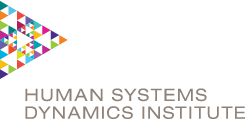 Group reflection
What have we learned?

Any new insights?
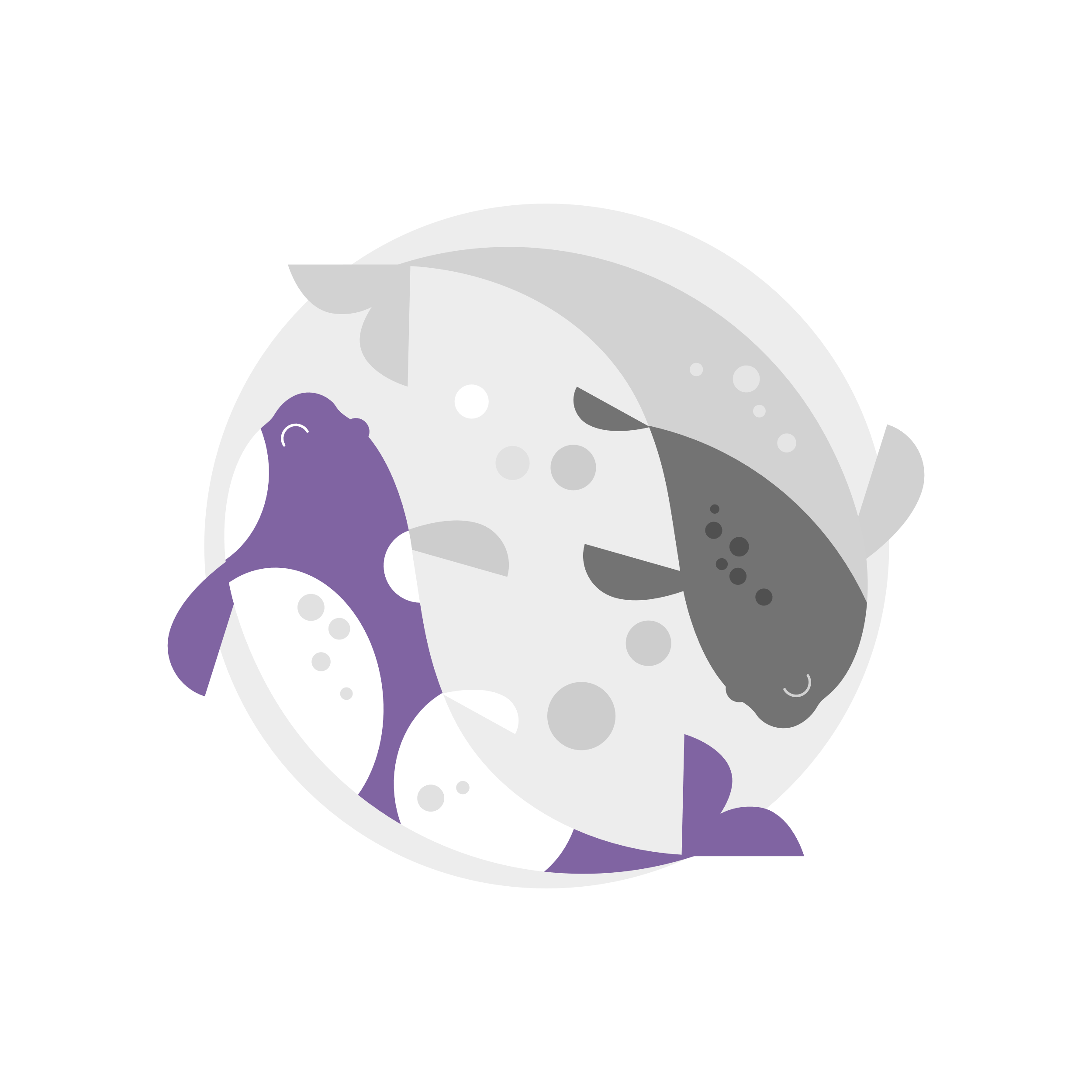 * Used with permission: https://www.hsdinstitute.org/